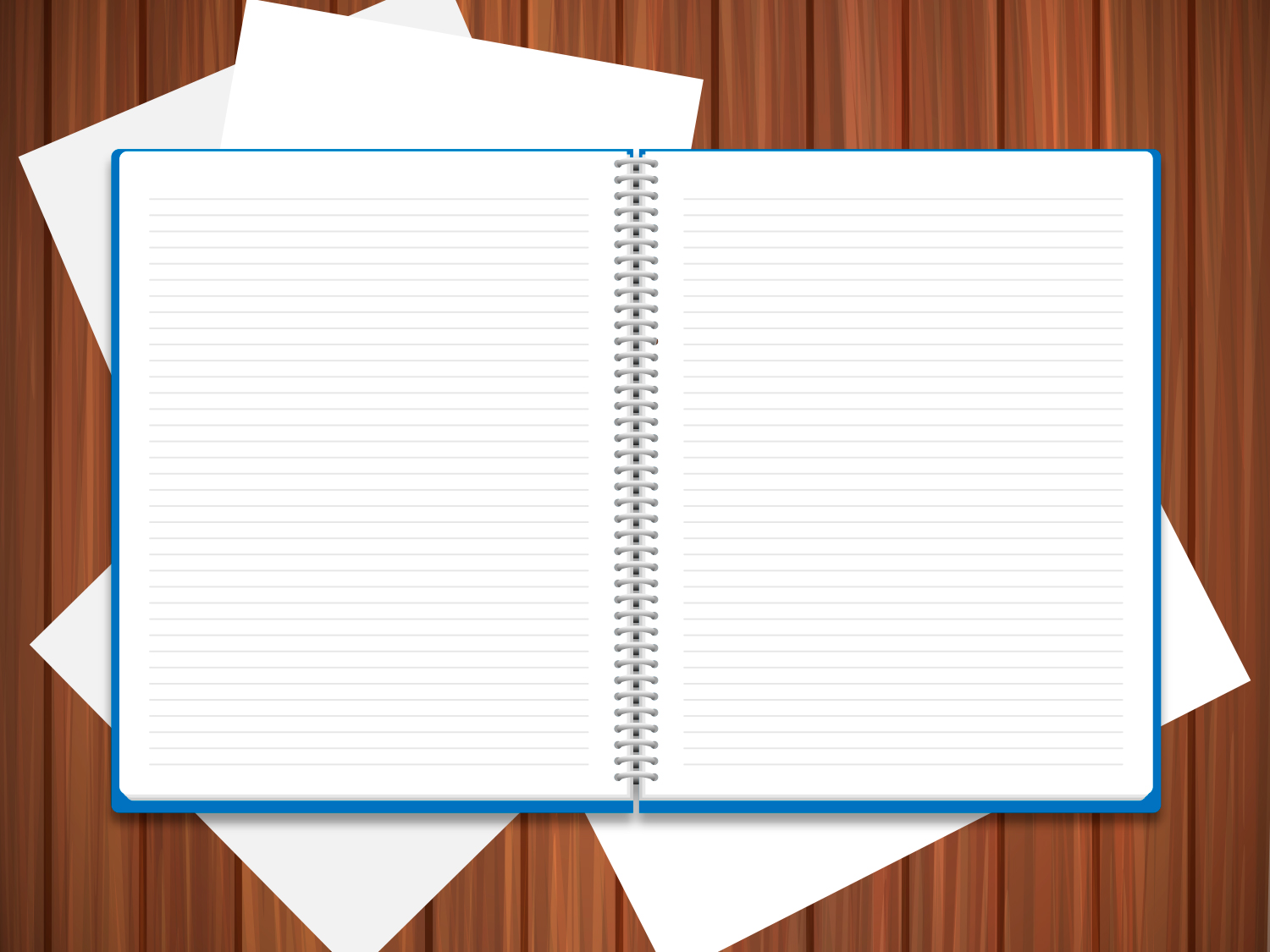 Методы           обучения и образовательные           технологии, применяемые на   старшей ступени обучения с учетом           возрастных особенностей        обучающихся
4
1
2
Таблица РАФТ \RAFT
3
5
Ведущая деятельность
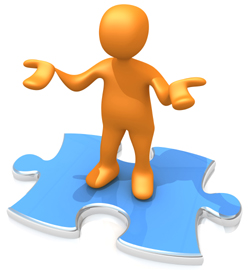 Возрастные особенности
Цели обучения
Образовательные технологии
Старший школьный возраст (16-18 лет)Возрастные особенности
Старшеклассник сочетает в себе черты подростка и признаки юношеского возраста. Еще не потеряна детскость с проявлениями взрослости. 
У старшеклассника уже складываются определенные принципы поведения, формируется образ собственного «Я», свои ценностные ориентации. 
Отчетливо проявляется дифференциация интересов. 
Отношение к дисциплинам становится более избирательным. 
 У учащихся с особой силой проявляется стремление к самоутверждению, самовыражению, к возможности отстаивать свои взгляды и убеждения
Стремление к автономии, право быть самим собой
Психологи разграничивают: 
поведенческую автономию подростка (потребность и право самостоятельно решать лично его касающиеся проблемы),
 эмоциональную автономию (потребность и право иметь собственные привязанности, выбираемые независимо от родителей), 
моральную и ценностную автономию (потребность и право на собственные взгляды, фактическое наличие таковых.
Потребность в самоопределении
- не только влияет на характер учебной деятельности старшеклассников, но часто и определяет ее. 
это относится прежде всего:

 к выбору учебного заведения, 
класса для дальнейшего обучения
 гуманитарного или естественнонаучного направления  (профильные классы\группы) 
игнорированию отдельных дисциплин, не отвечающих интересам и научным пристрастиям школьника.
Цели обучения
Иноязычная коммуникативная деятель­ность 
выступает не только как средство, но и как цель обучения, предусматривающая функциональное/рабочее владение изуча­емым иностранным языком, что должно сделать возможным межличностное и межкультурное общение выпускников с носителями данного языка.

 Эта цель может быть в современных ус­ловиях                    (в соответствии с Федеральным компонентом государственного образова­тельного стандарта и базисным учебным планом) достигнута на двух уровнях: на общеобразовательном/базовом и на углуб­ленном профильном. Для этого на старшей ступени вводится двухуровневое обучение, а именно:
1) в рамках общеобразовательно­го курса (при трех часах в неделю) 
2) в рамках углубленного профильного курса (при шести часах в неделю).
Содержание учебной работы старшеклассников Ведущая деятельность
Основным внутренним мотивом учебной деятельности для большинства учащихся становится ориентация на практически значимый результат, а не на освоение суммы знаний. 
Развитие самостоятельности, творческий подход к приобретаемым знаниям, подчинение учебной деятельности будущей профессиональной деятельности 
У них развито логическое мышление, и они могут овладевать системами предметных и отвлеченных понятий, а также делать обобщения; поэтому им необходимы теоретические сведения для осмысления явлений. Такие сведения могут быть даны учителем или почерпнуты учащимися в процессе самостоятельной работы над справочником или словарем.
Весь материал, сообщаемый на этой ступени, должен осмысляться и приводиться в систему
В этом возрасте учащиеся уже могут доказать правоту своих суждений, спорить и опровергать доводы других. Это позволяет проводить обсуждение отдельных вопросов, явлений или же прочитанных книг, организовывать нечто вроде дискуссий на ИЯ.
 Самостоятельная работа над языком должна готовить учащихся к самостоятельному «доучиванию» и совершенствованию овладения английским языком
Для старшеклассников характерен более высокий уровень коммуникативного развития: они совершенно обладают морфологическими и синтаксическими аспектами речи, связностью, логичностью и последовательностью высказывания. В речи старшеклассников проявляются умения анализировать, делать выводы, прогнозировать
Подходы, образовательные технологии
При выборе образовательных технологий для старшей школы целесообразно руководствоваться двумя обстоятельствами:
- приоритет должен отдаваться тем технологиям, которые позволят дифференцировать и индивидуализировать учебный процесс внутри одного класса ;
чрезвычайно важную роль на этом этапе образования приобретают технологии развития самостоятельной познавательной деятельности.

Переход на личностно-ориентирован­ную парадигму образования создает реаль­ные условия для этого.
 Школьники выби­рают индивидуальную траекторию/инди­видуальный путь обучения.
Технологии, направленные на развитие понятийного мышления
Технология проблемного обучения 
Информационно-коммуникационные технологии
Проектная технология
Кейс-технология (интерактивная технология для краткосрочного обучения на основе реальных или вымышленных ситуаций, направленная не столько на освоение знаний, сколько на формирование у школьников новых качеств и умений.)
технология ТРИЗ (теория решения изобретательских задач).
Дебаты
РКМЧП
АМО (дискуссия; мозговой штурм; форум; круглый стол…)
Метод интеллектуальных карт (ментальных)
Таблица РАФТ \RAFT                         (Роль, аудитория, форма, тема)
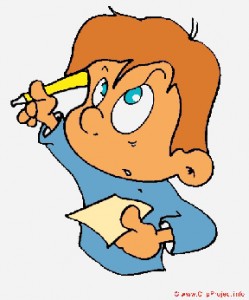 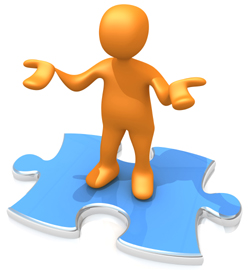 Успеха всем!
Спасибо за внимание